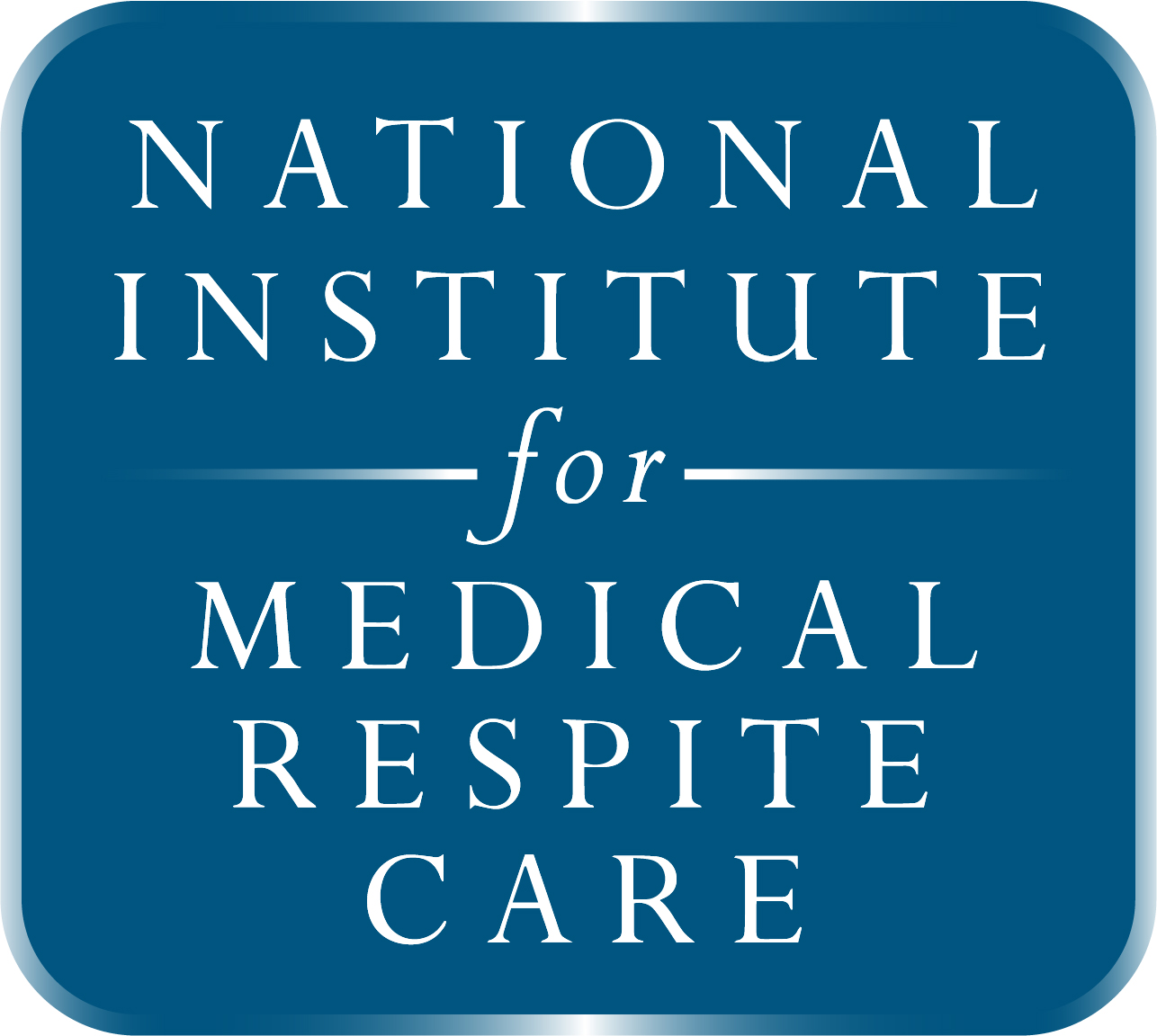 Expanding Medical Respite Care: Breaking Down Silos through 
Multi-Sector Collaboration
May 17th, 2023
Julia Dobbins, NIMRC
Ashley Brand, CommonSpirit Health
Jesse Gelwicks, Kaiser Permanente
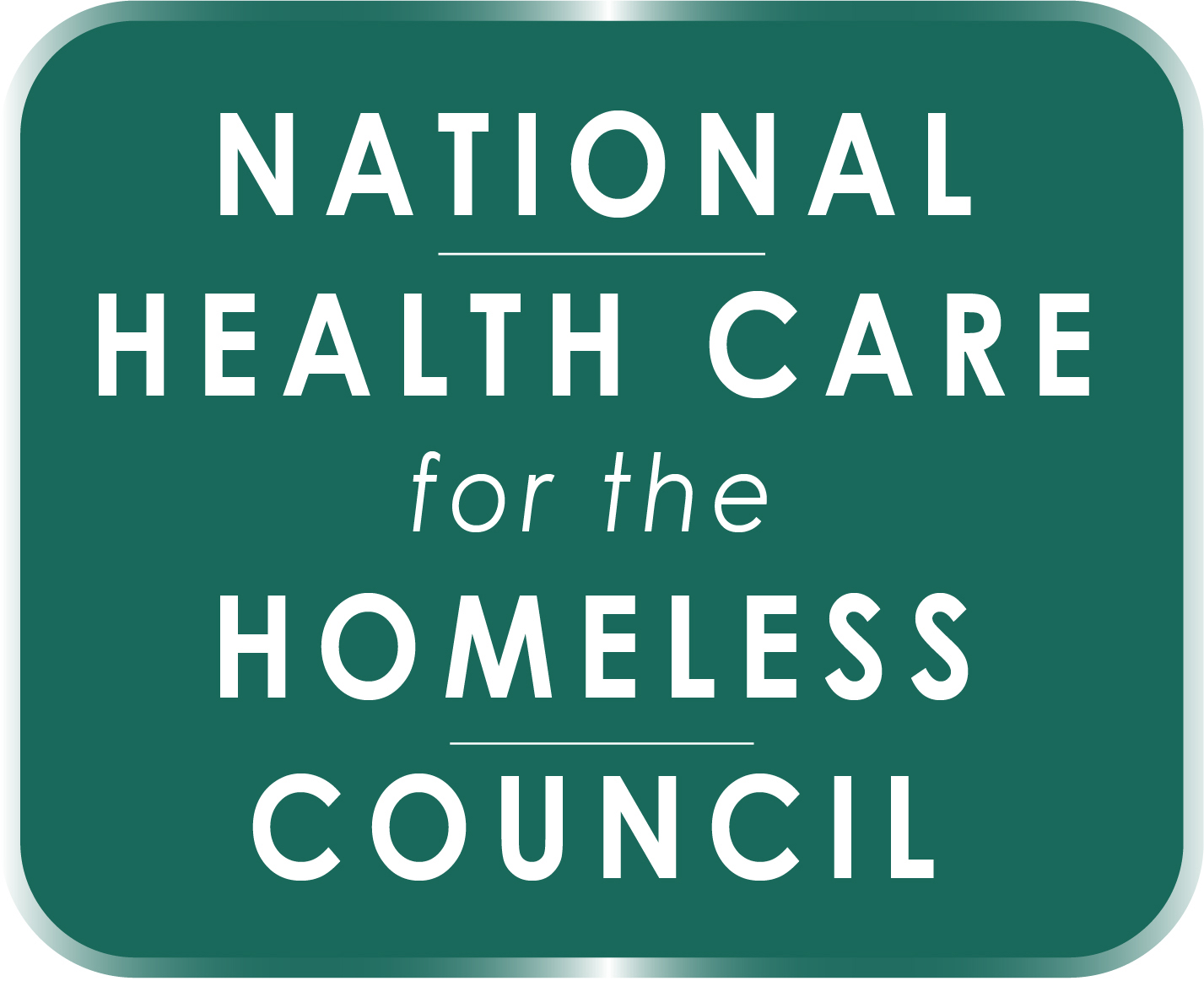 The National Institute for Medical Respite Care is a special initiative of the National Health Care for the Homeless Council.
Workshop Overview
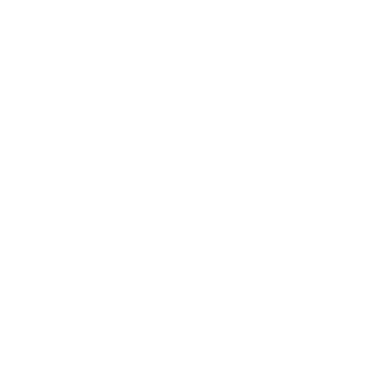 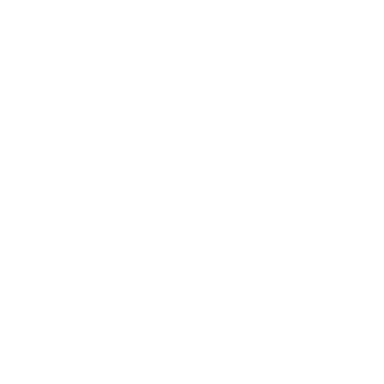 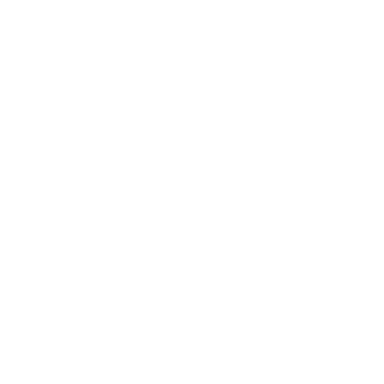 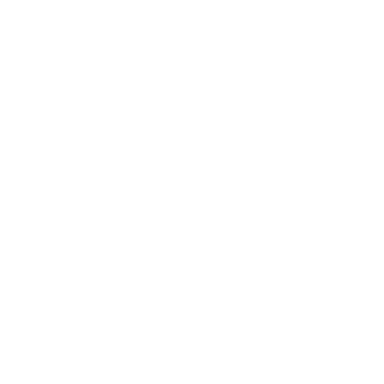 2
[Speaker Notes: What are some strategies for building relationships with hospital and MCP providers?
What does it mean to be a partner?
How do we create a noncompetitive environment?
With the launch of CalAim what do you see as the future of MRC as a billable service?
What are the biggest challenges and how you hope to expand learnings?]
Speakers
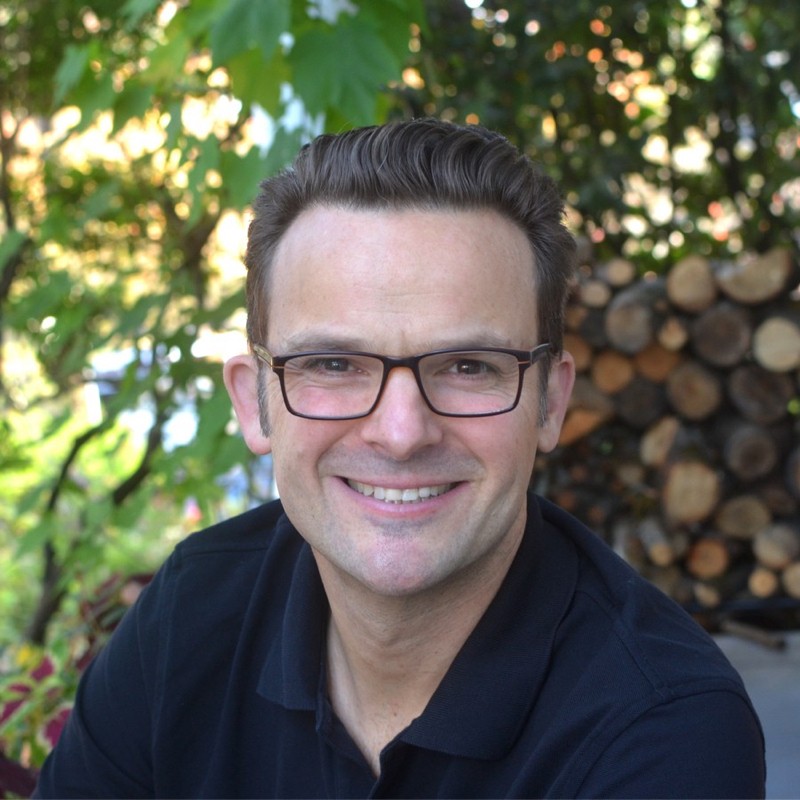 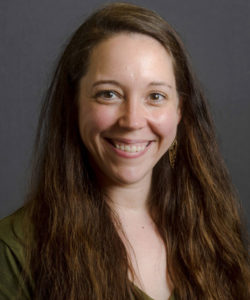 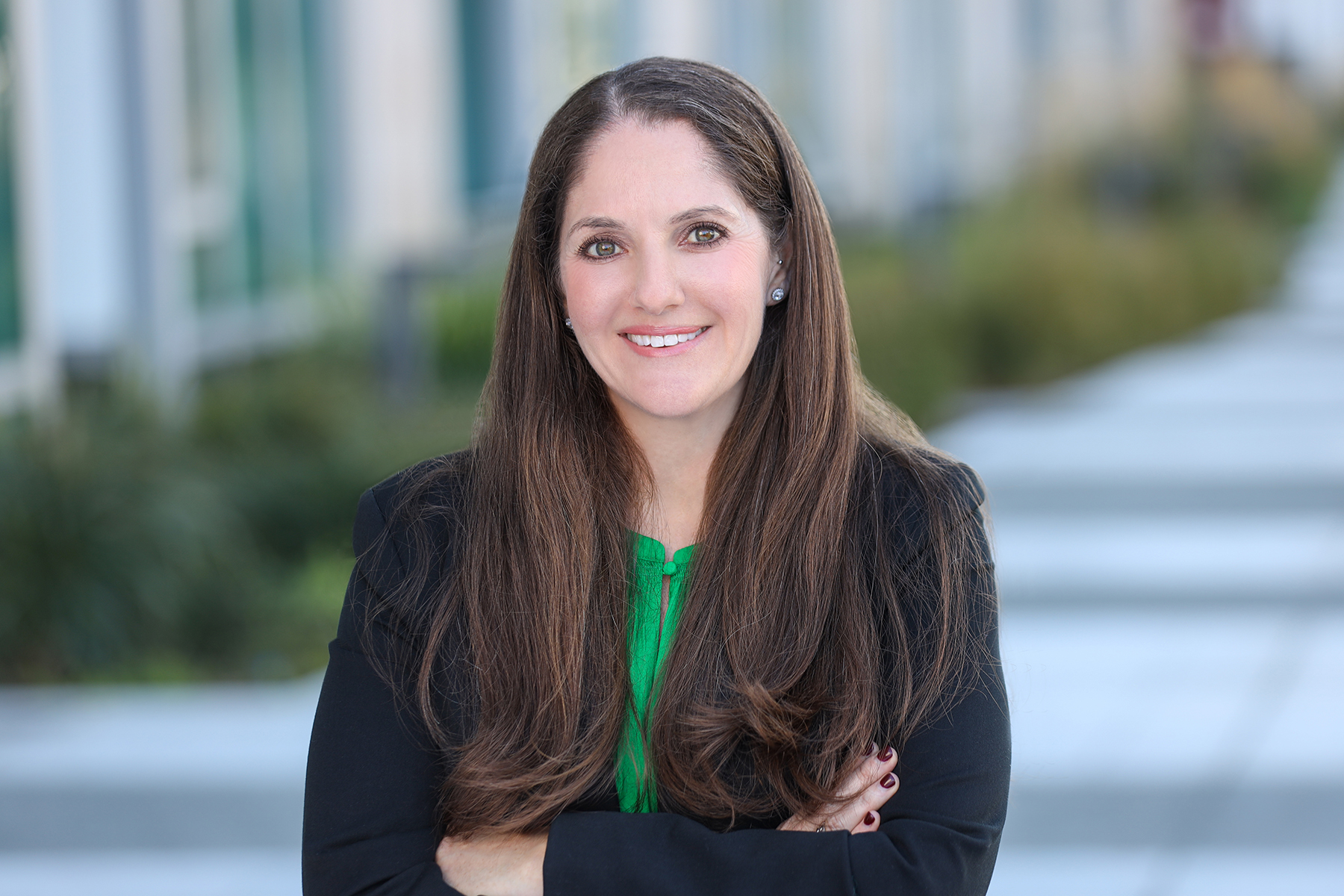 Jesse Gelwicks 
Kaiser Permanente
Ashley Brand
CommonSpirit Health
Julia Dobbins
NIMRC
3
Medical Respite Care (MRC) Foundation Information
Medical Respite Care Components
What is Medical Respite Care?
Medical respite care (sometimes called recuperative care) is acute and post-acute care for people experiencing homelessness who are not ill enough to remain in a hospital but are too ill to recover on the streets.
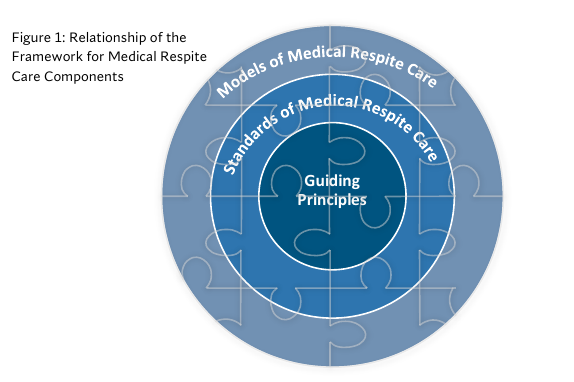 4
Medical Respite Care (MRC) Foundation Information
Medical Respite Care Guiding Principles
Disrupting the Cycle of Homelessness
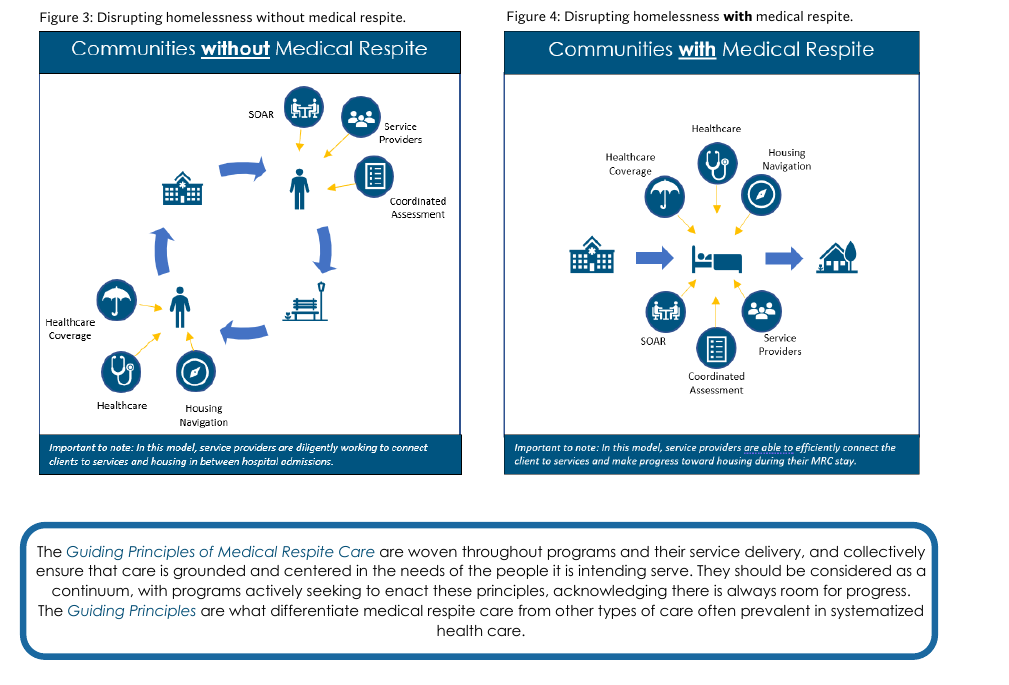 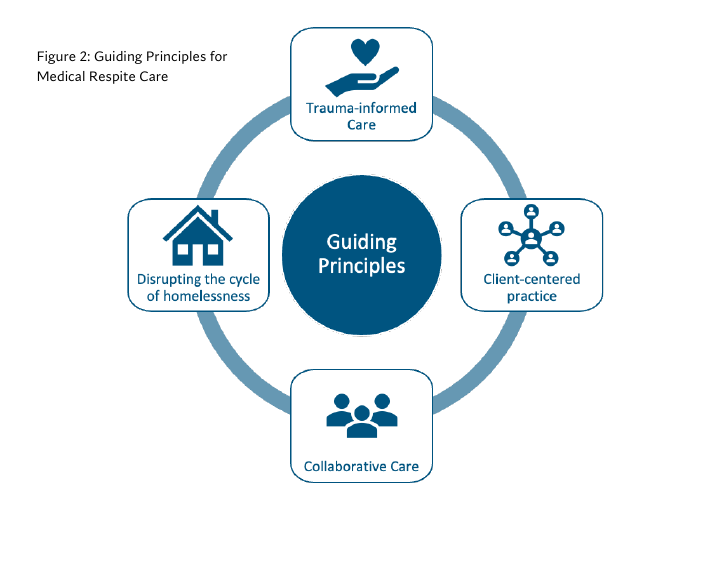 5
Medical Respite Care (MRC) Foundation Information
The Standards
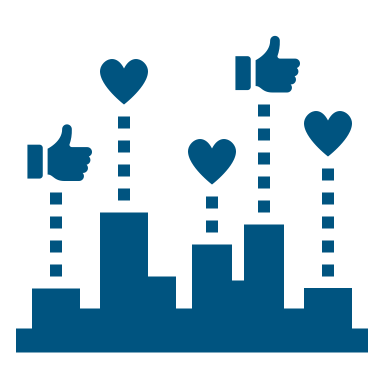 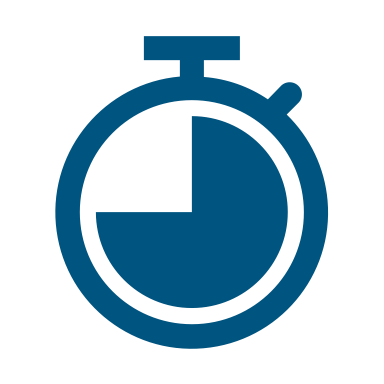 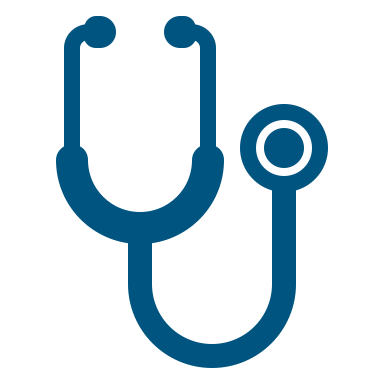 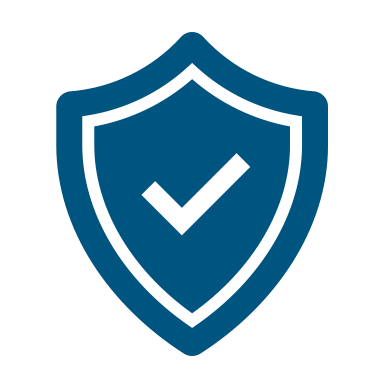 Models of Medical Respite Care
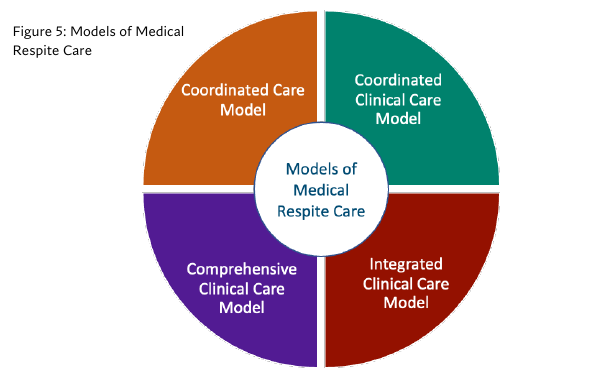 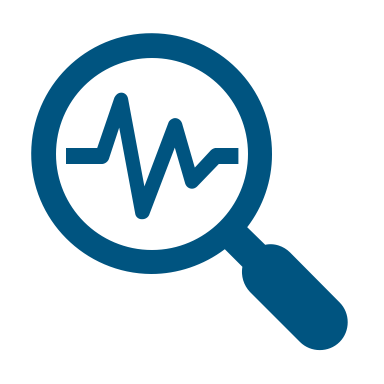 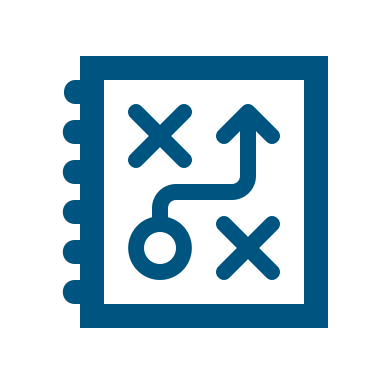 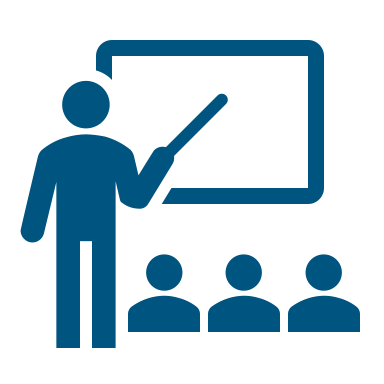 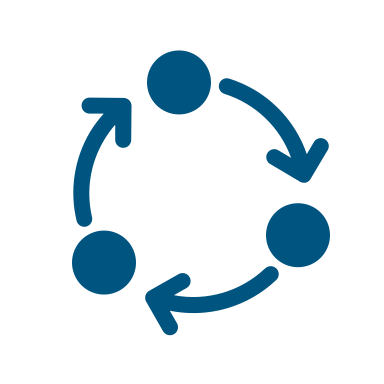 6
The history and journey of Kaiser Permanente and CommonSpirit Health coming to the MRC table
7
[Speaker Notes: Long standing partnership between Kaiser Permanente and CommonSpirit Health across our California markets (specifically in Sacramento)
Example of what that means at the community and national level
Shared focus on incorporating our investments and strategies into the larger homeless continuum of cares across our footprints
Medical Respite/Recuperative Care seen as a priority on both the clinical side as well as the community health side
Leadership at both health systems served on the NIMRC Advisory Council
Collectively identified the need to leverage experts that could provide technical assistance to our community providers/operators
Ongoing collaborative efforts to learn from each other and creating learning communities across our local markets]
Current work being completed in partnership with NIMRC
CommonSpirit Health
Kaiser Permanente
These projects aims to strengthen the ecosystem of medical respite providers and advance best practices, expert services, and state-of-the-field knowledge in medical respite care.
7
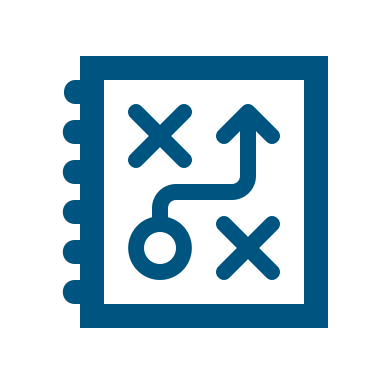 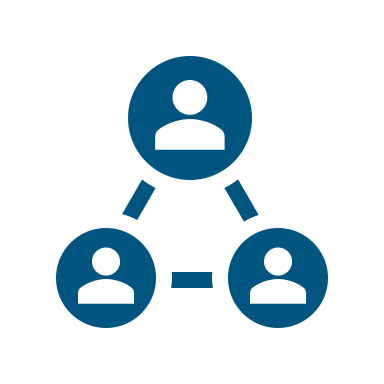 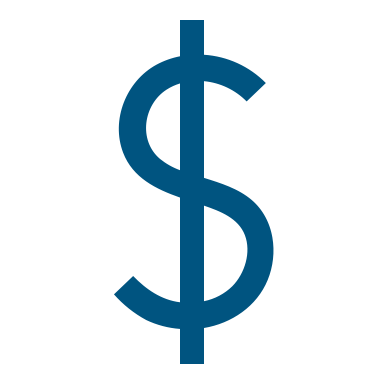 8
Current Map of Programs Participating in KP and CommonSpirirt Health Cohorts
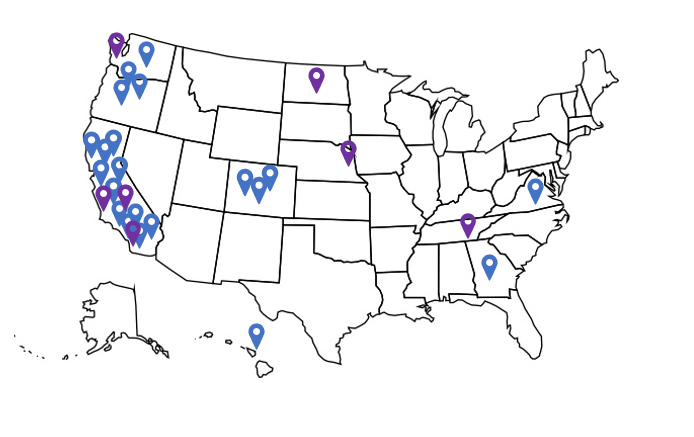 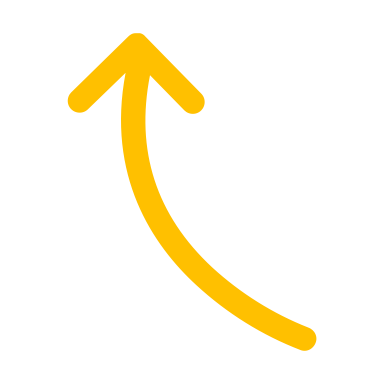 CalAIM
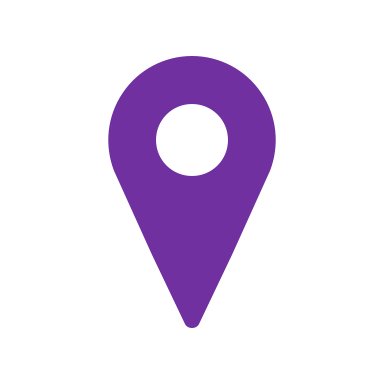 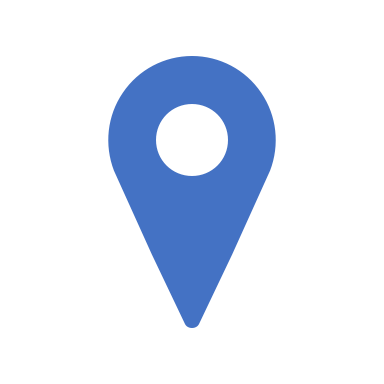 CommonSpirit Health		Kaiser Permanente
9
[Speaker Notes: 19 Letters of Intent from 7 KP Market Regions]
Analysis: Mitigation Requested by MRC Programs
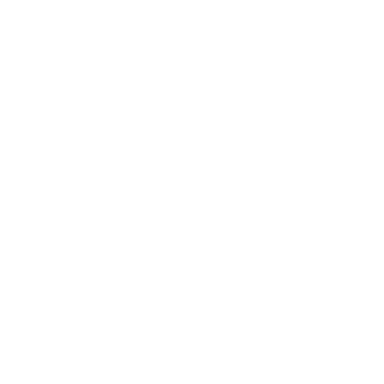 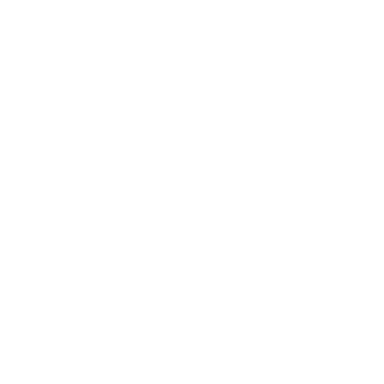 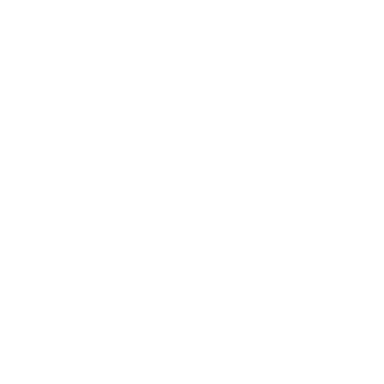 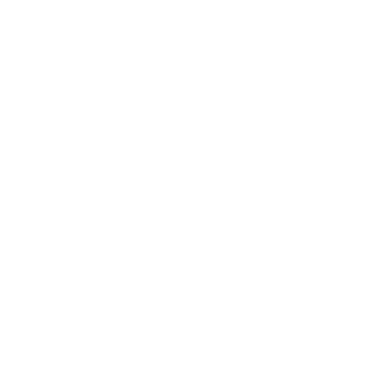 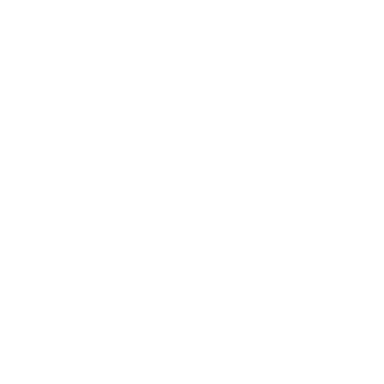 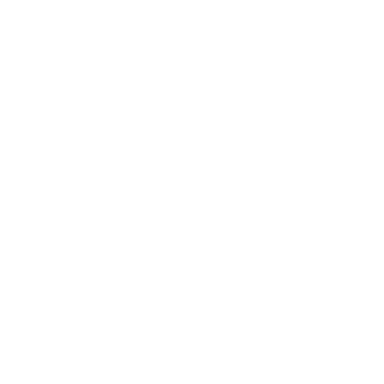 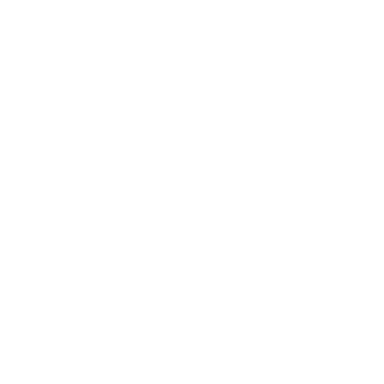 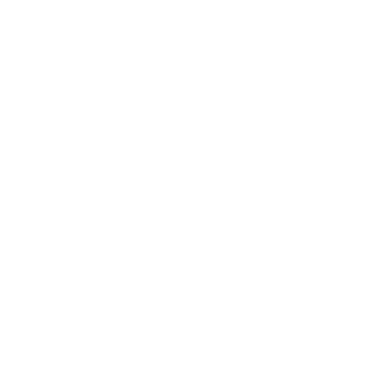 10
Analysis: Technical Assistance and Training Requested by MRC Programs
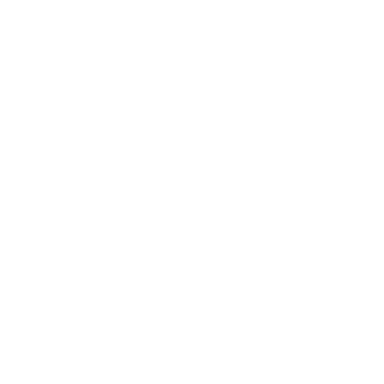 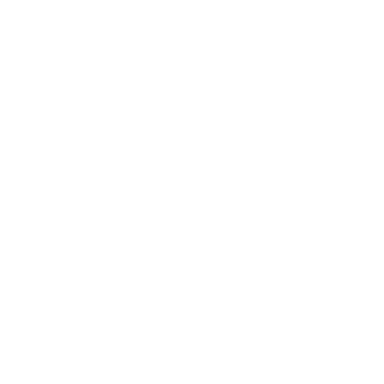 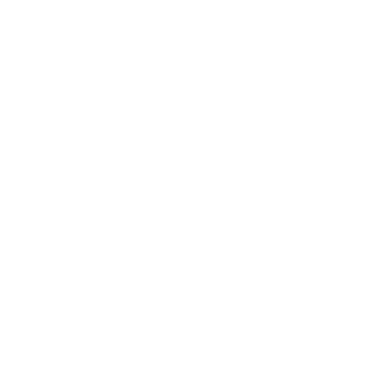 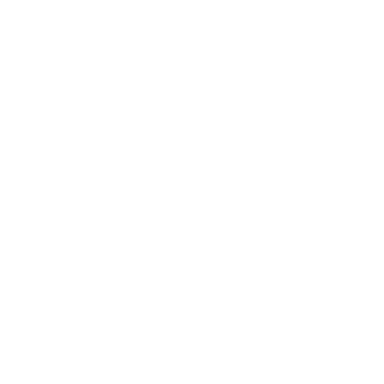 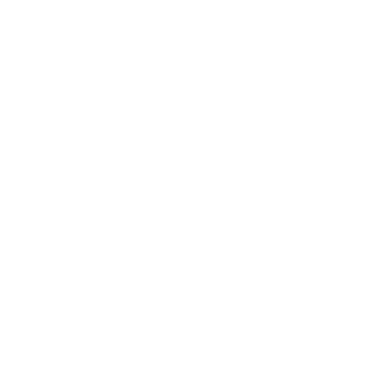 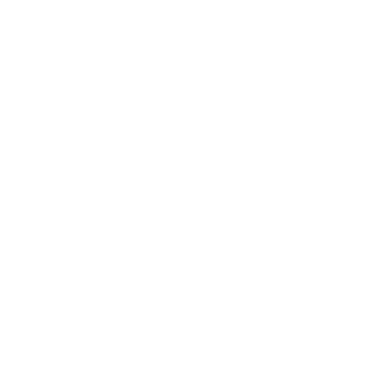 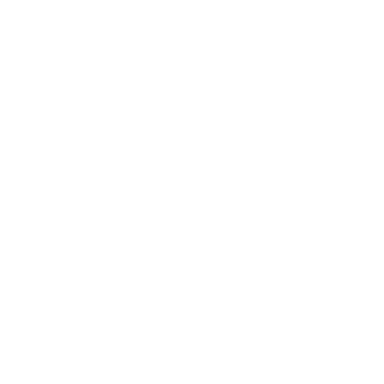 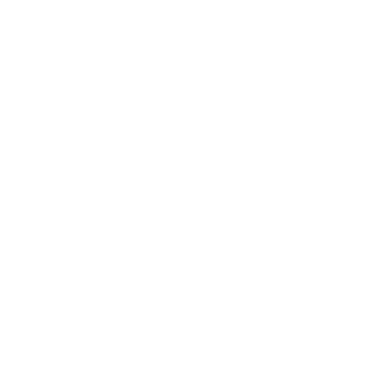 11
Learning Topics Covered in Cohorts
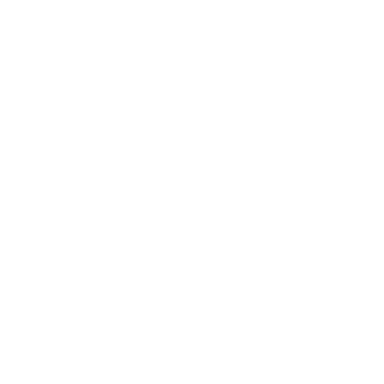 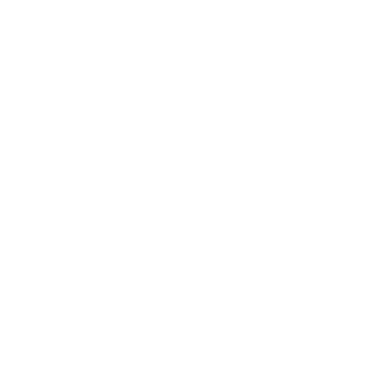 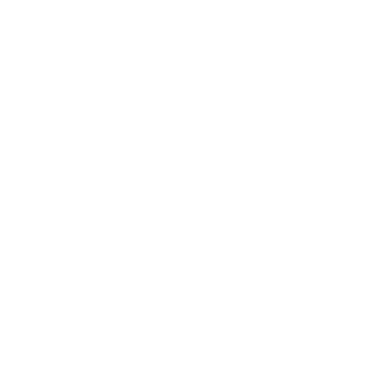 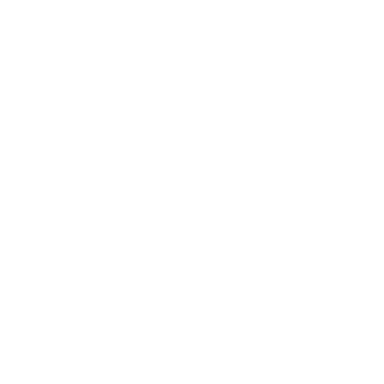 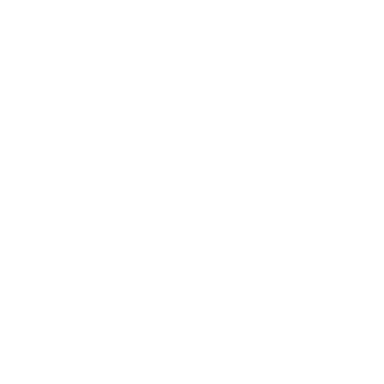 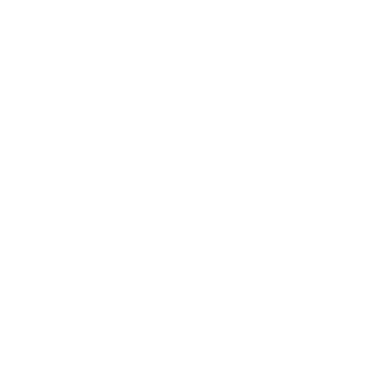 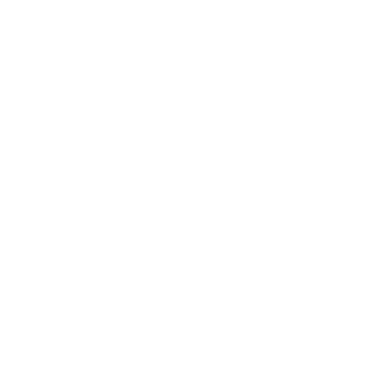 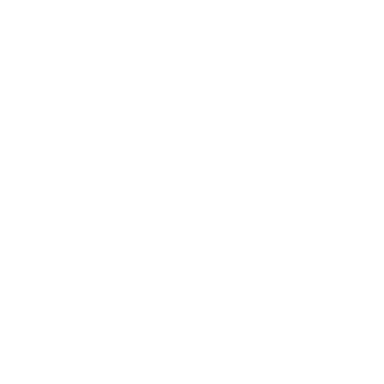 12
The intersection between systems and how we can be good partners
Shifting the Paradigm from Funder to Partner
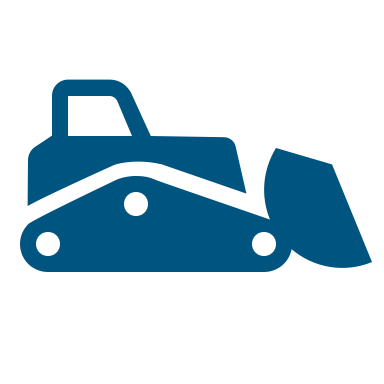 13
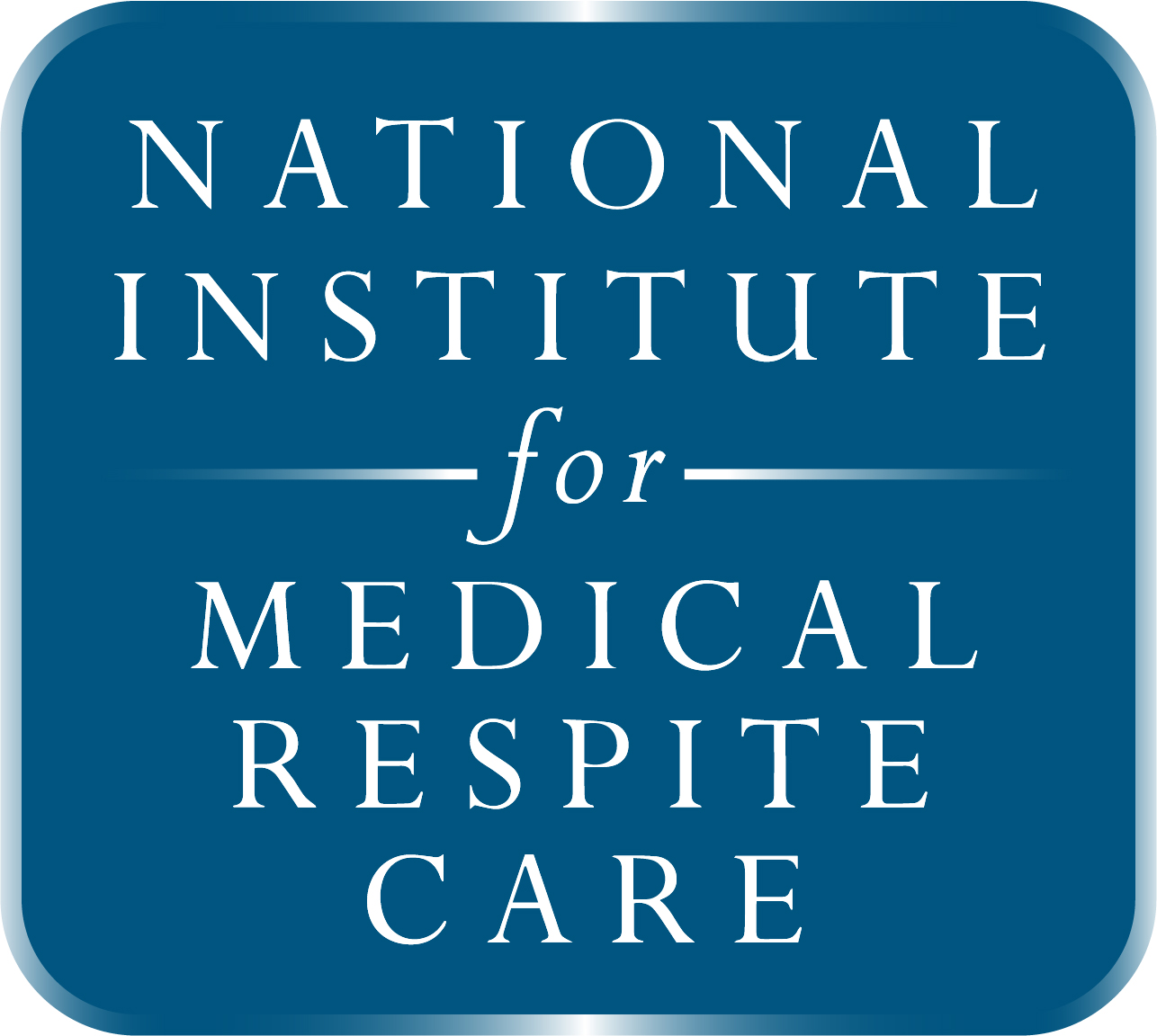 Q&A
[Speaker Notes: What are some strategies for building relationships with hospital and MCP providers?
What does it mean to be a partner?
How do we create a noncompetitive environment?
With the launch of CalAim what do you see as the future of MRC as a billable service?
What are the biggest challenges and how you hope to expand learnings?]
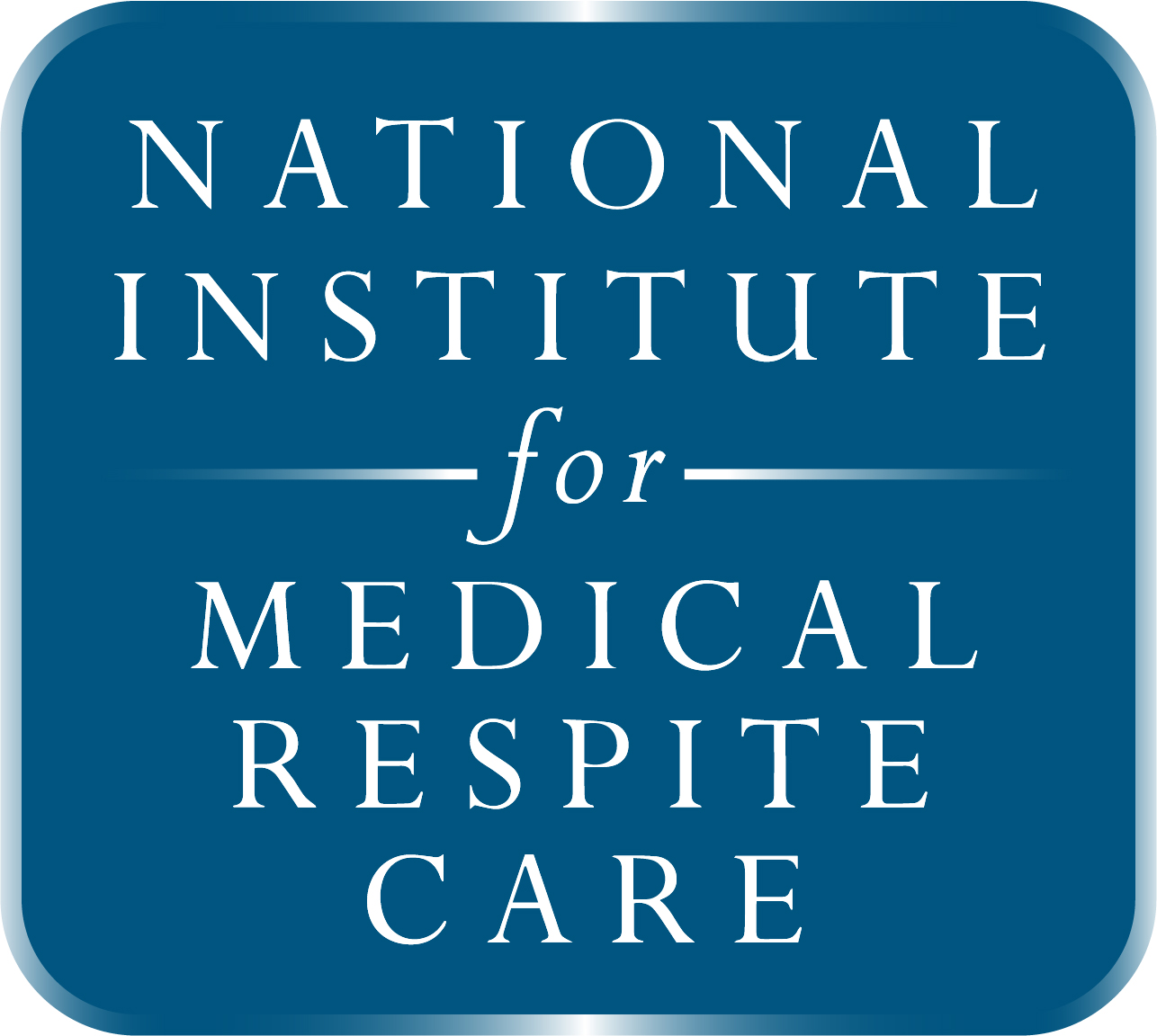 www.nimrc.org
Follow us on social media!
National Health Care for the Homeless Council
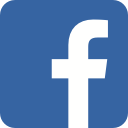 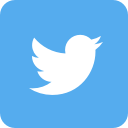 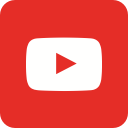 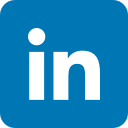 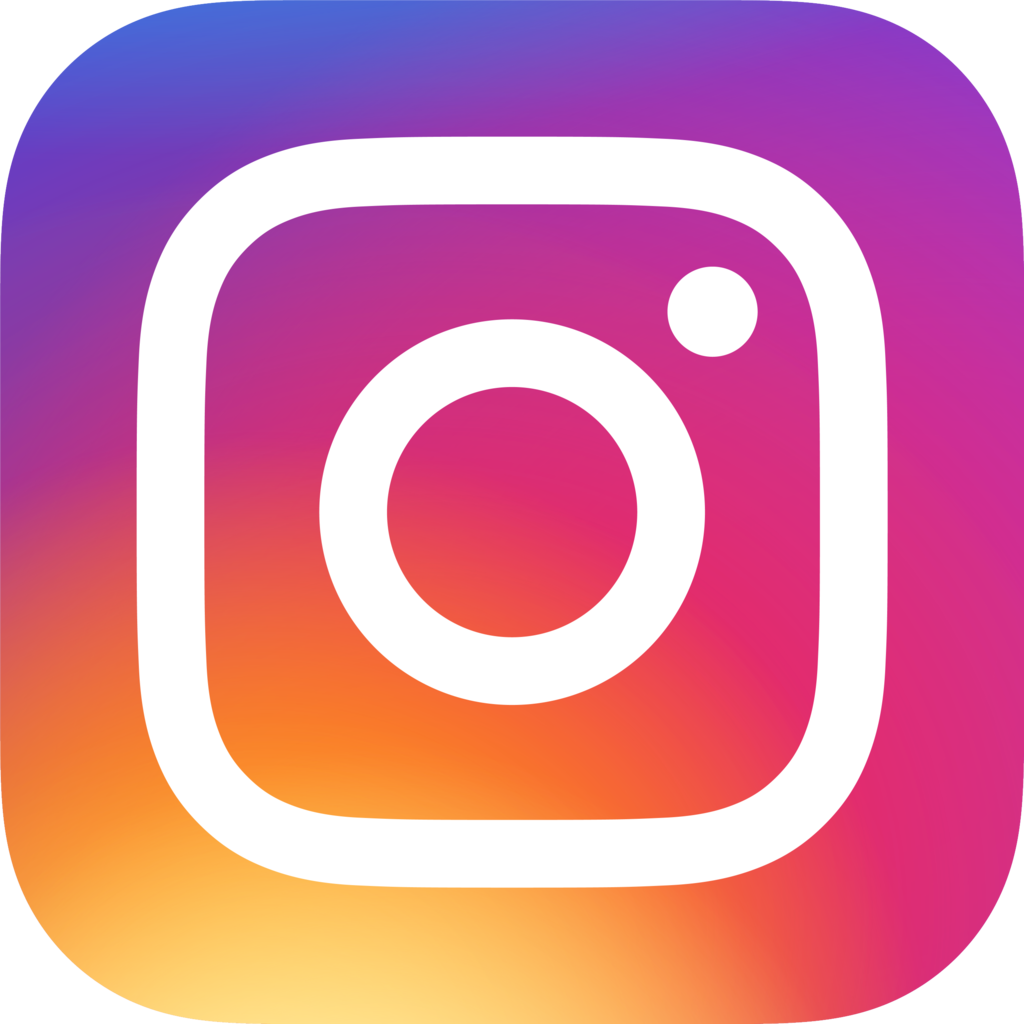 National Institute for Medical Respite Care
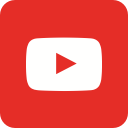 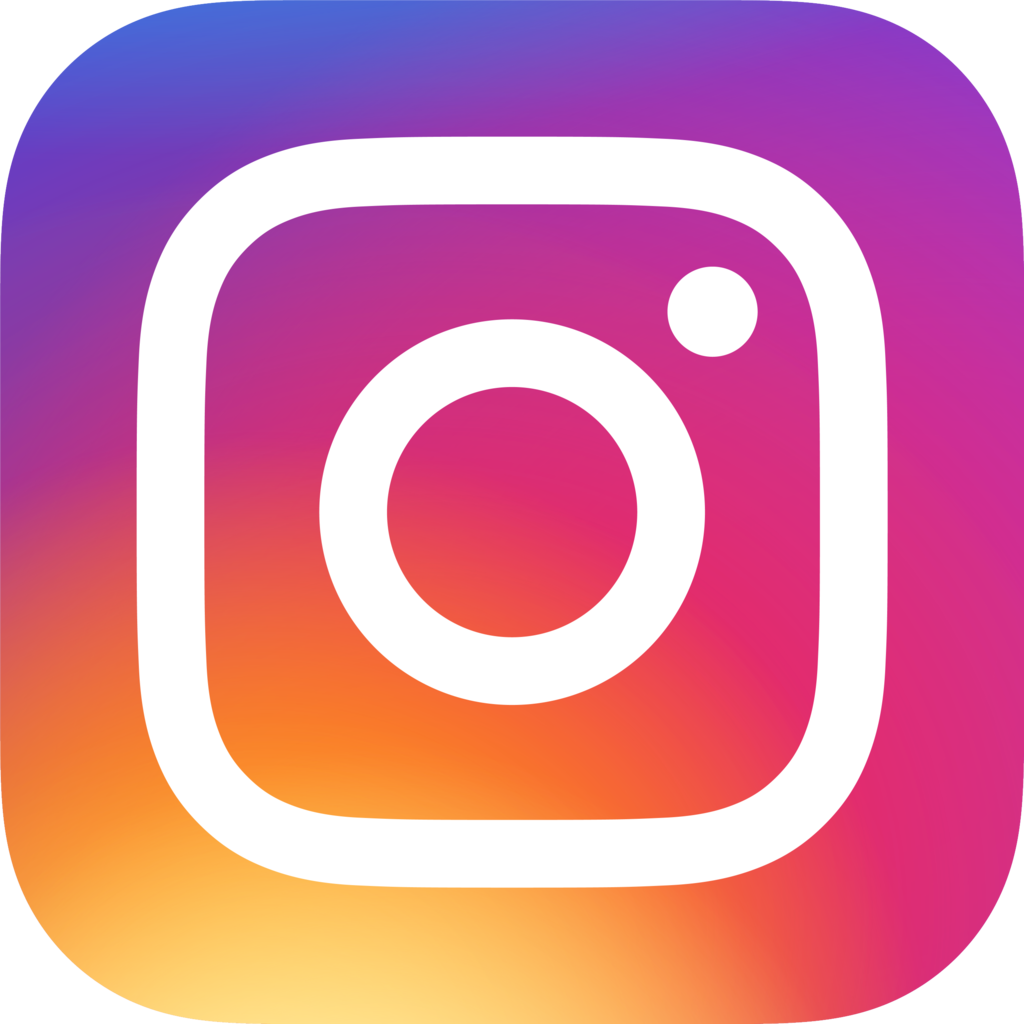 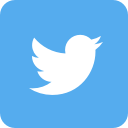 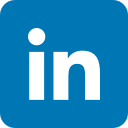 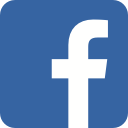 Copyright © 2021 National Health Care for the Homeless Council, Inc.